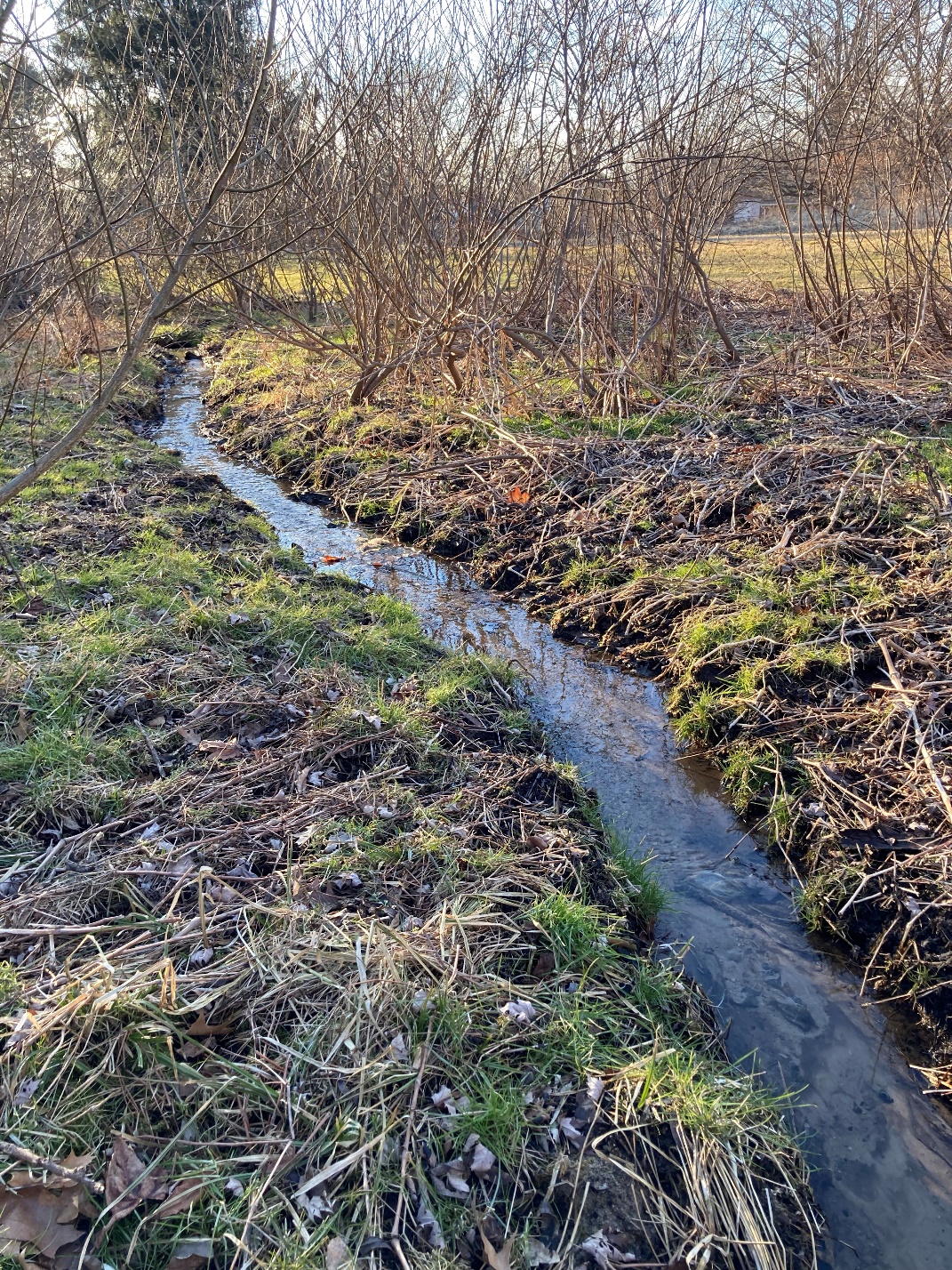 Cedar Housing Project
Ruth Jacob
Civil Engineering & Architectural Studies
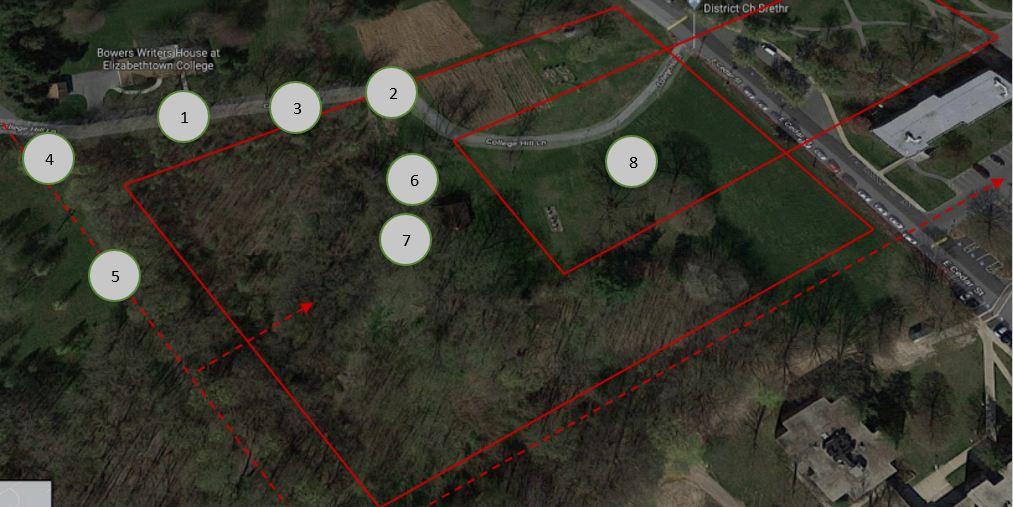 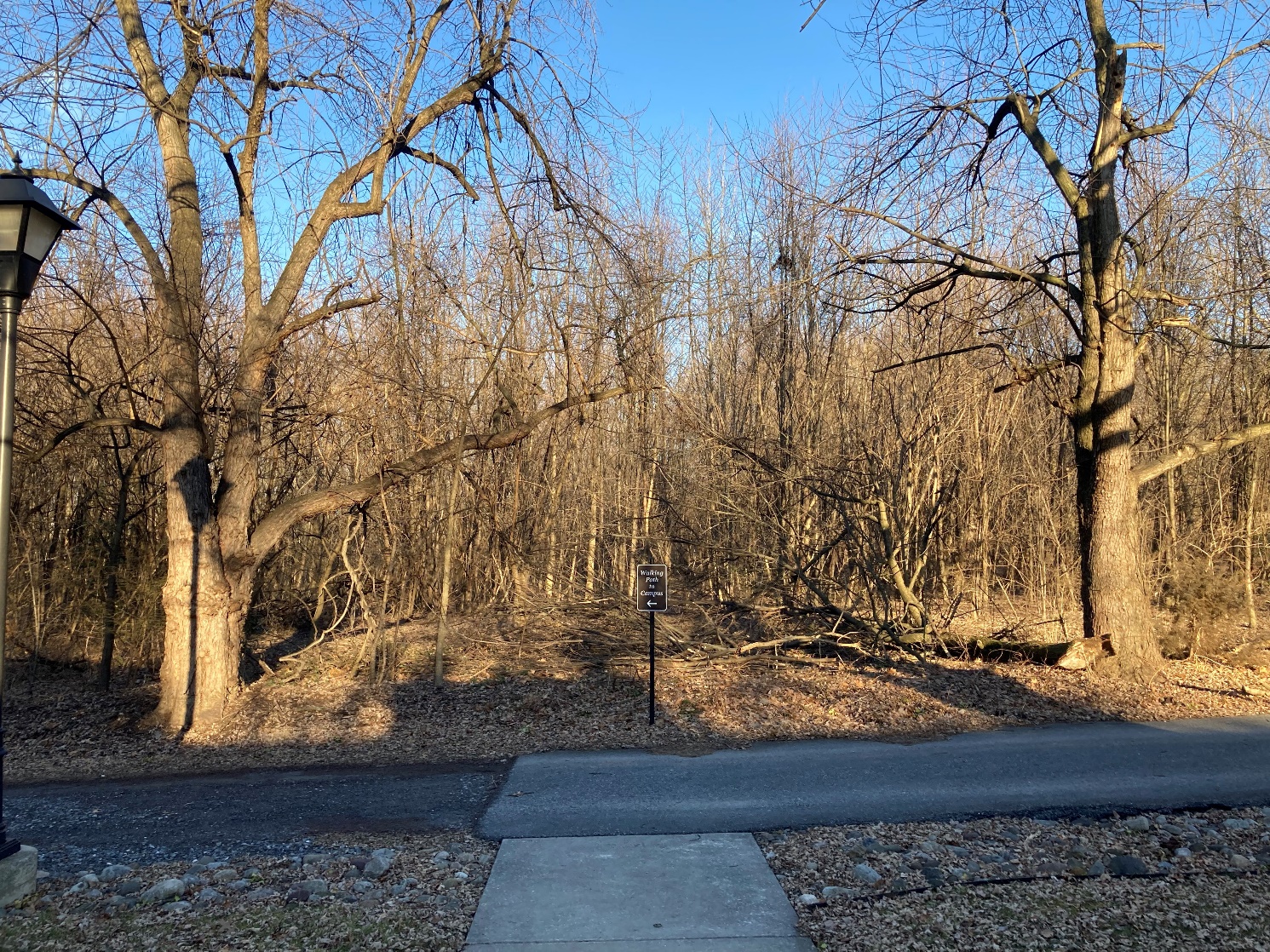 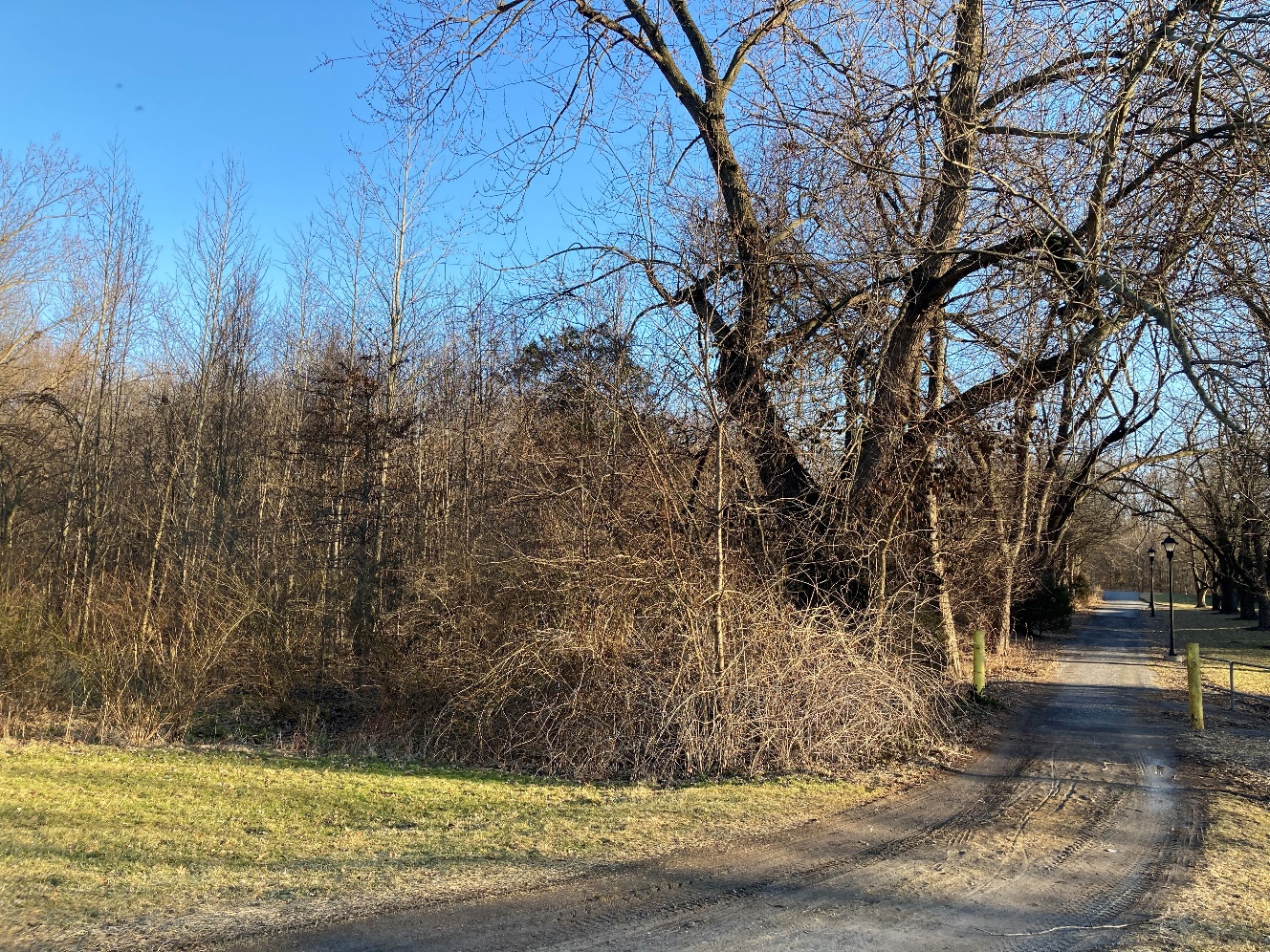 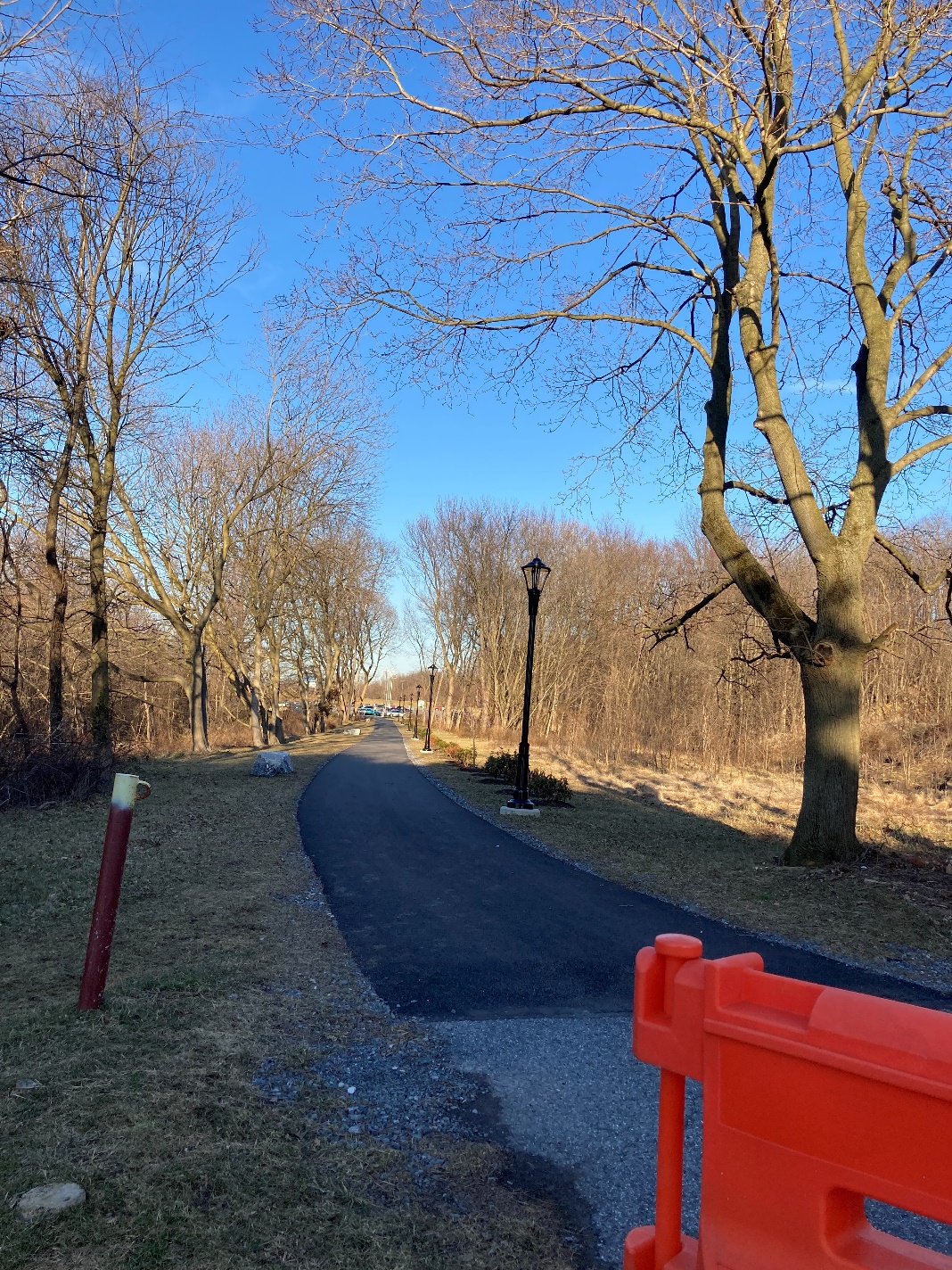 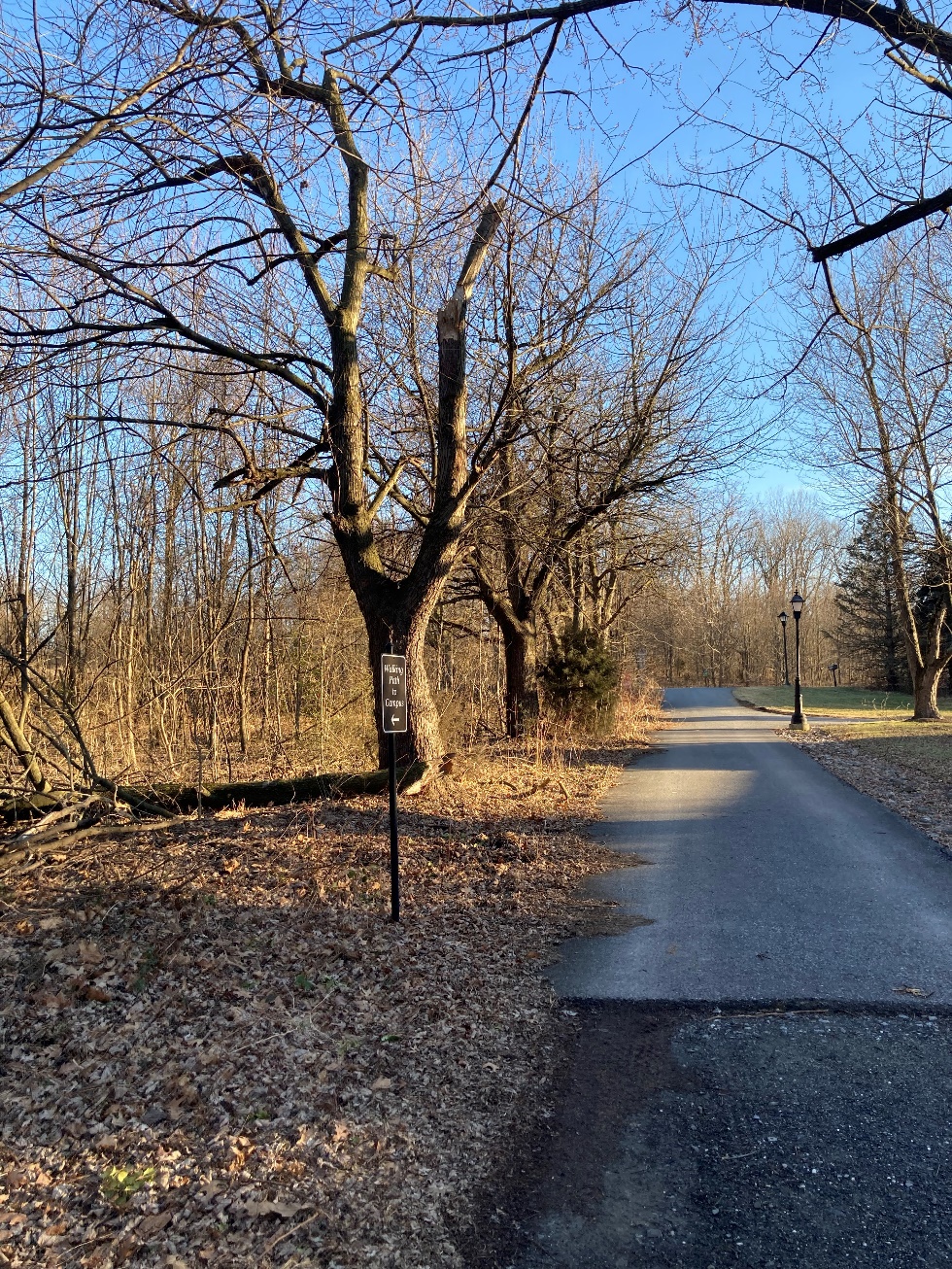 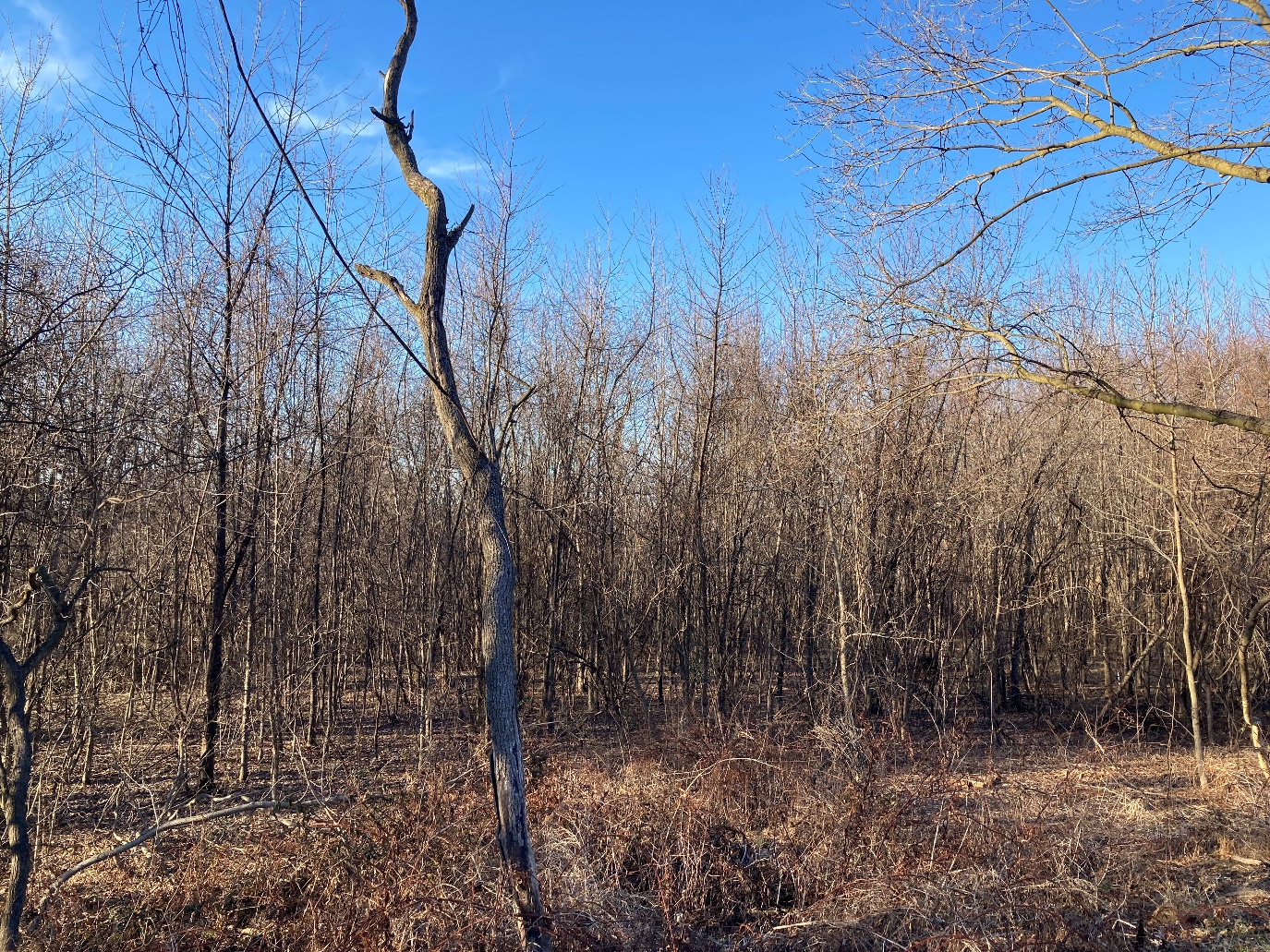 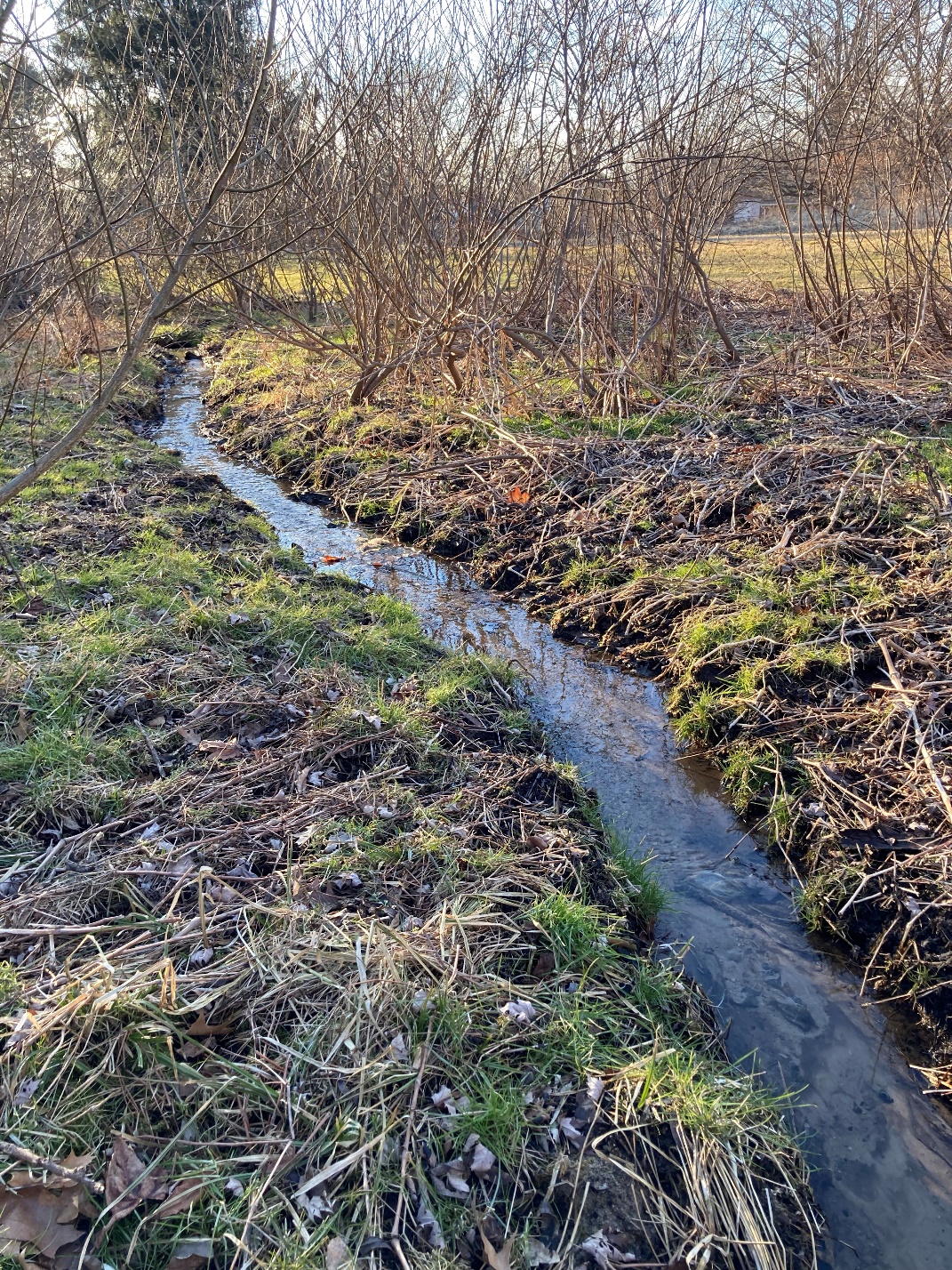 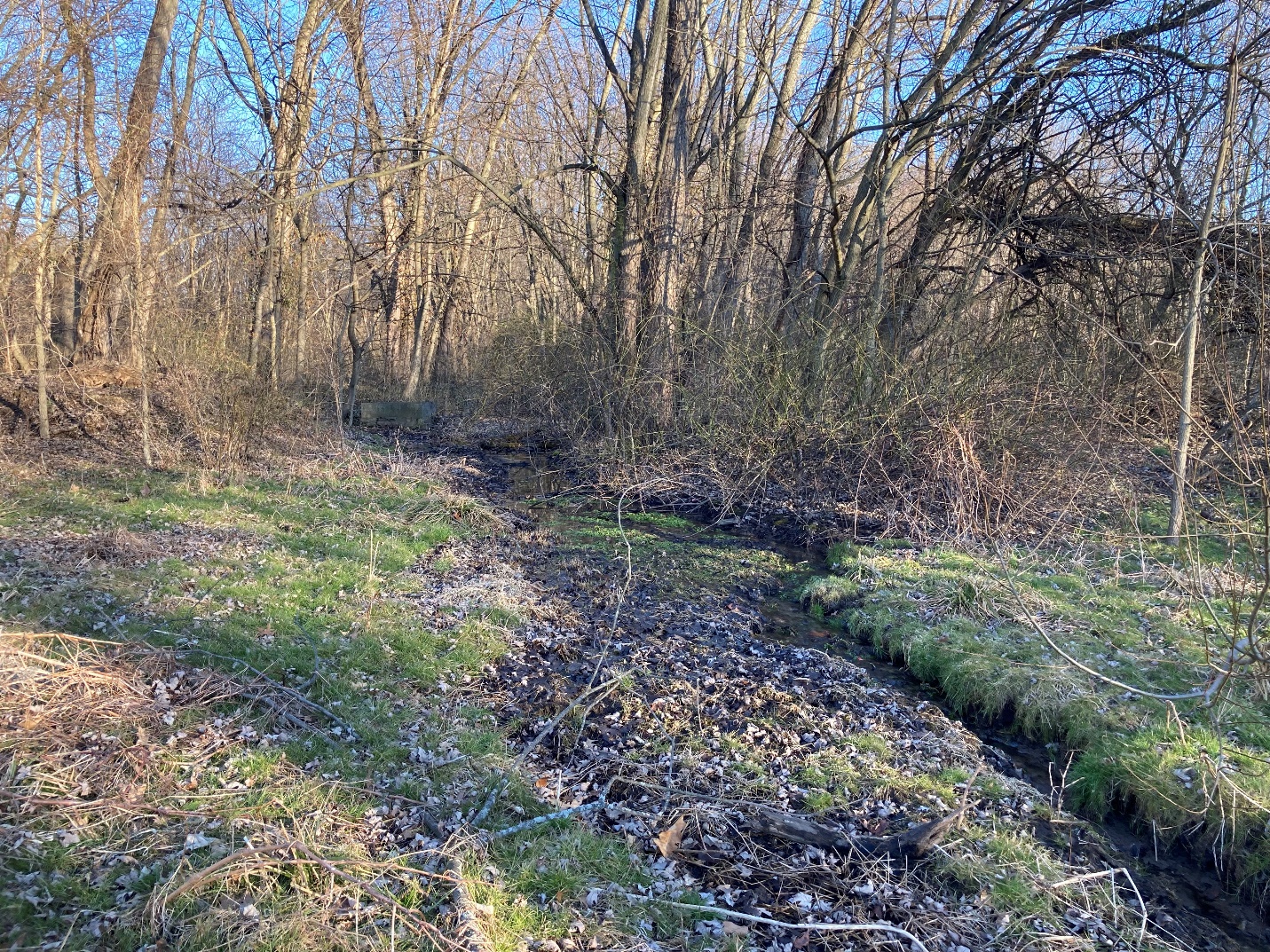 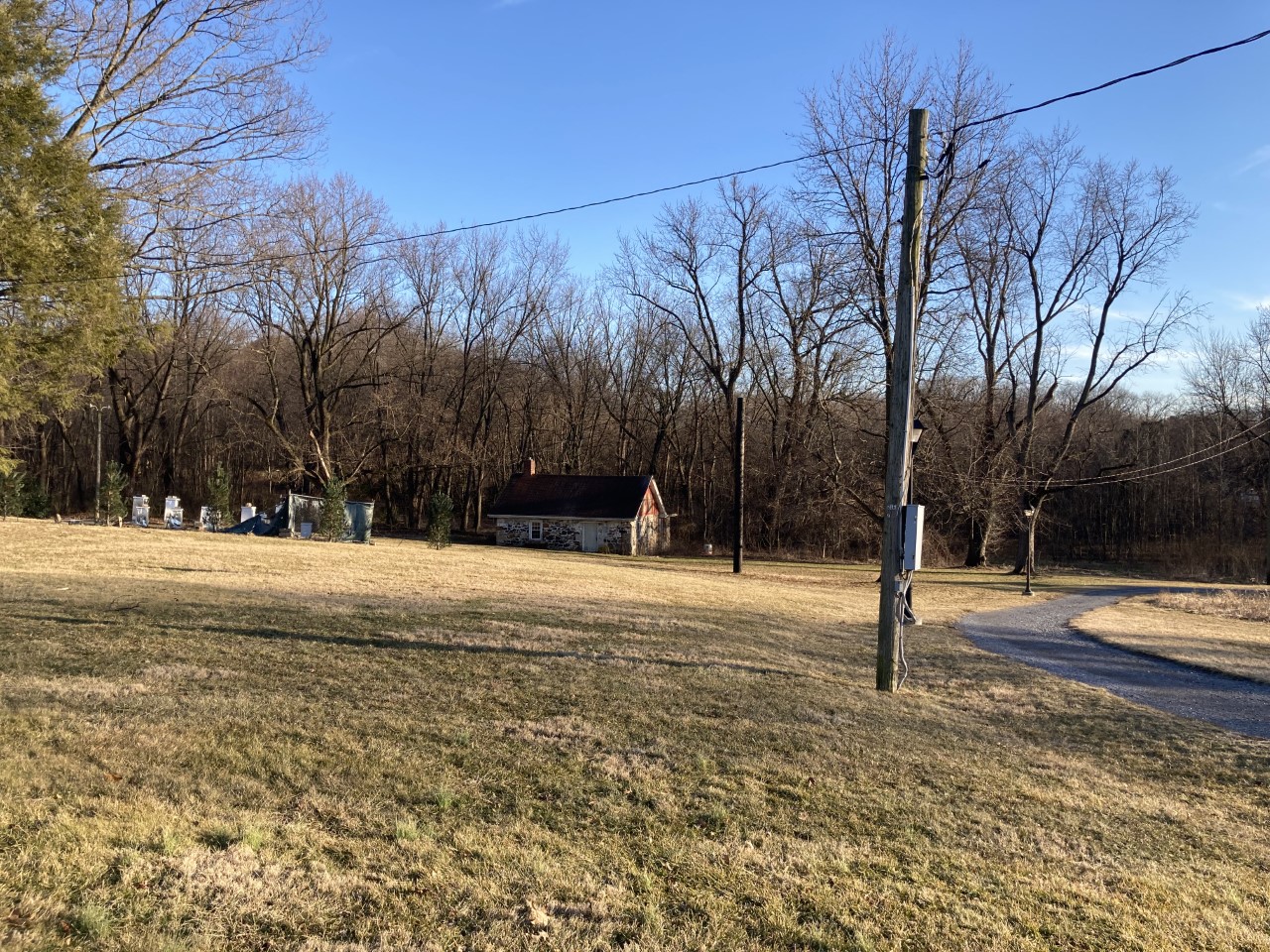 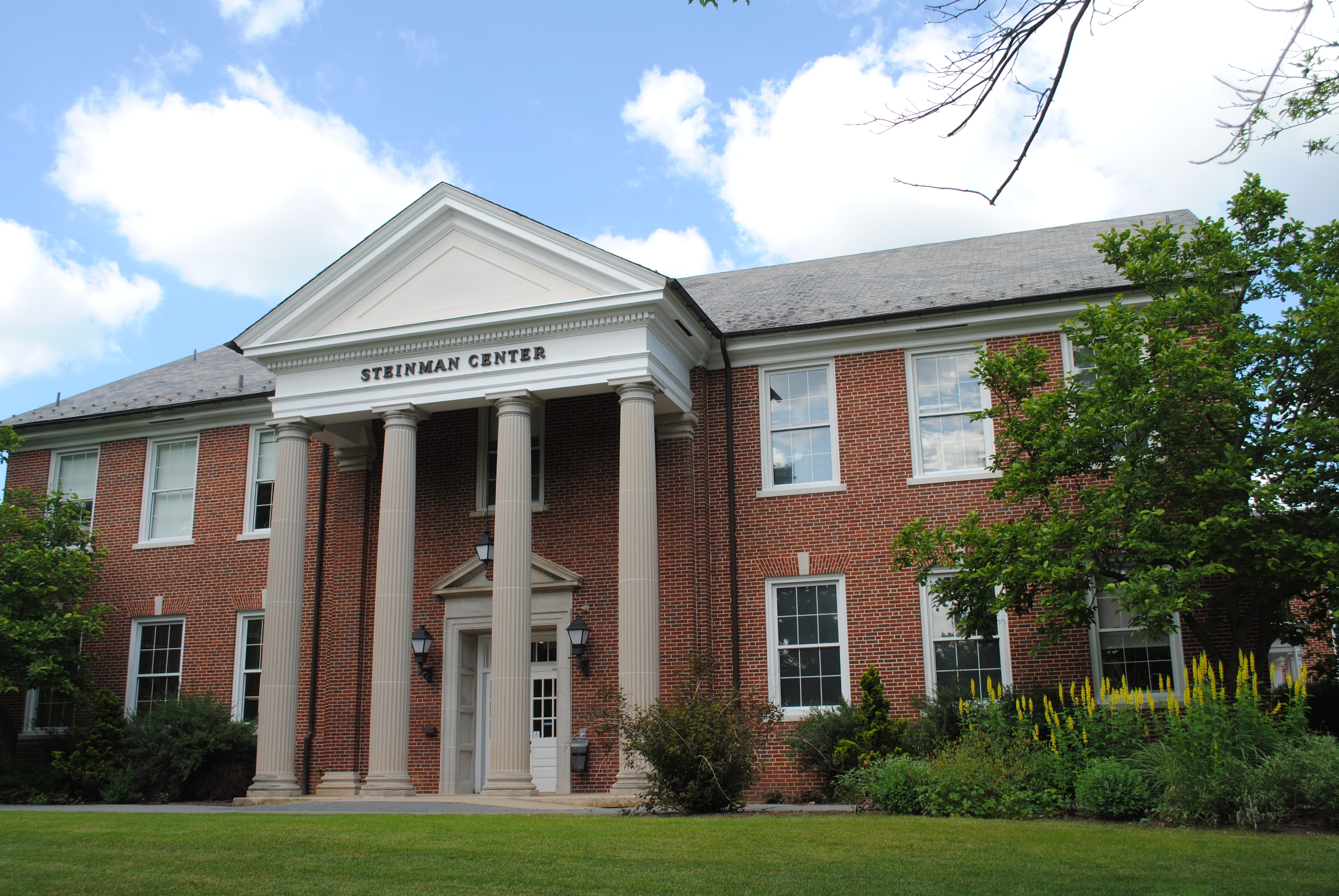 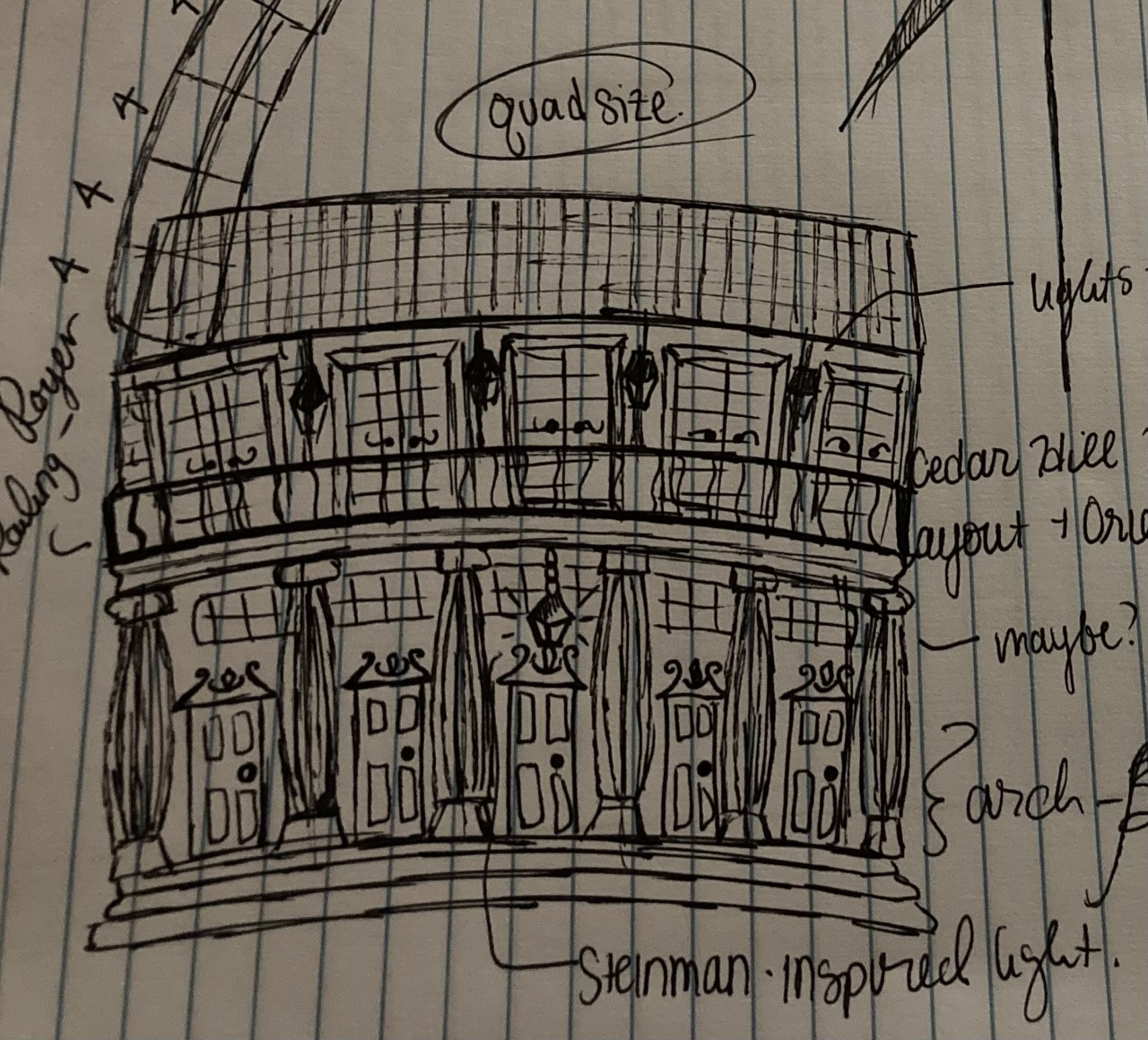 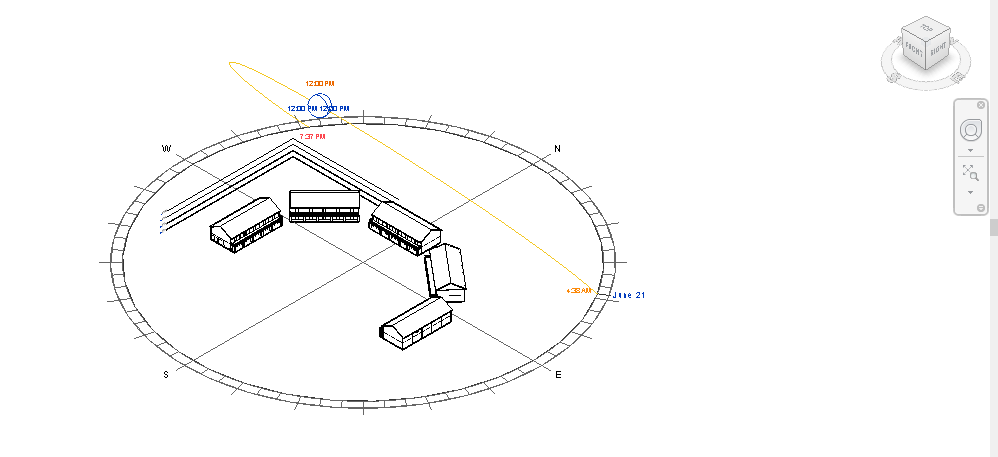 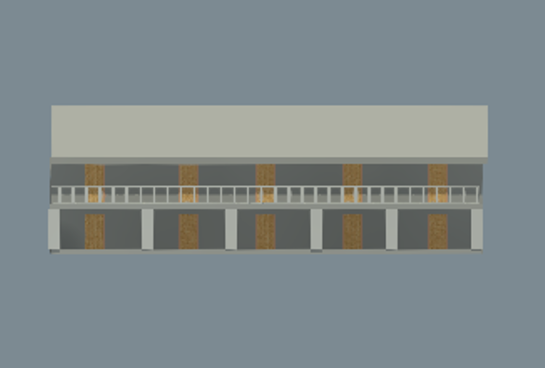 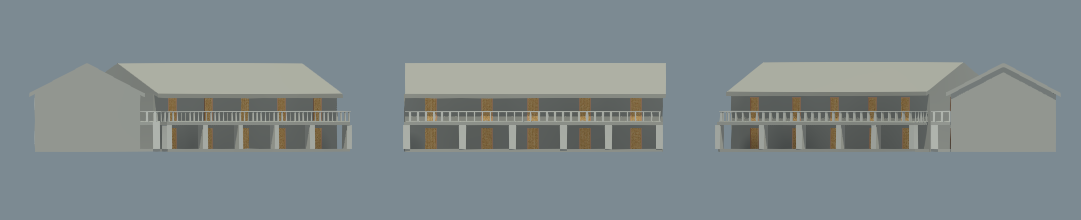 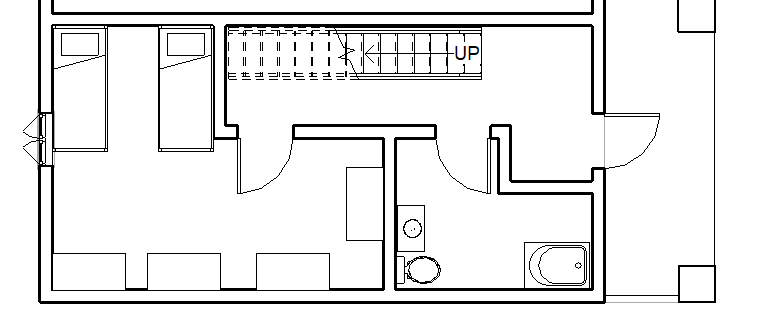 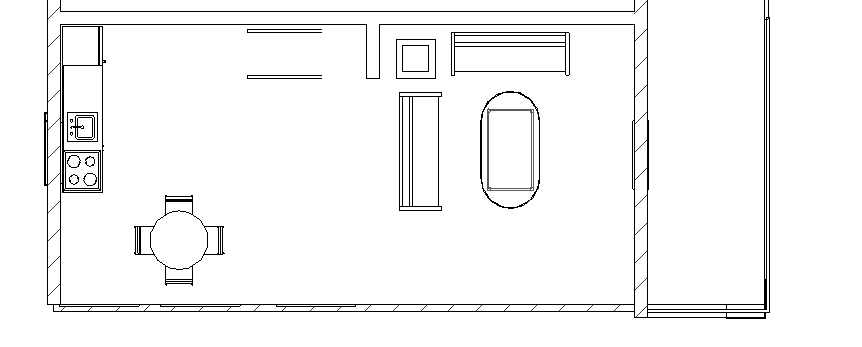 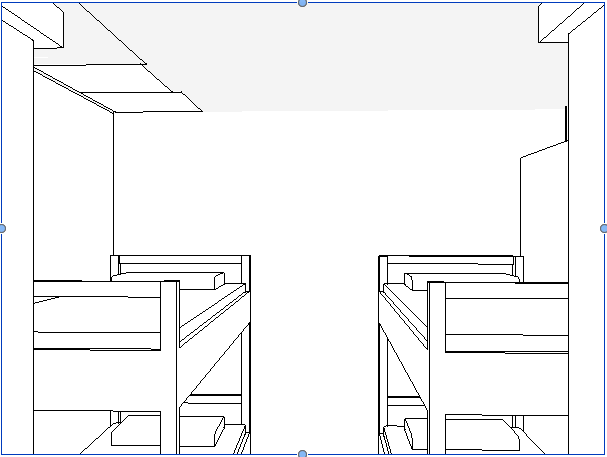 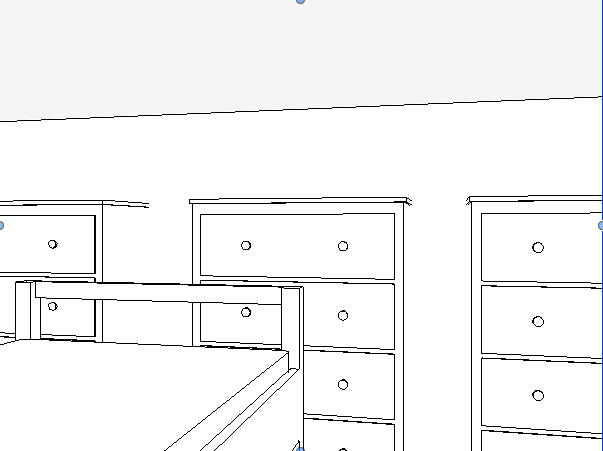 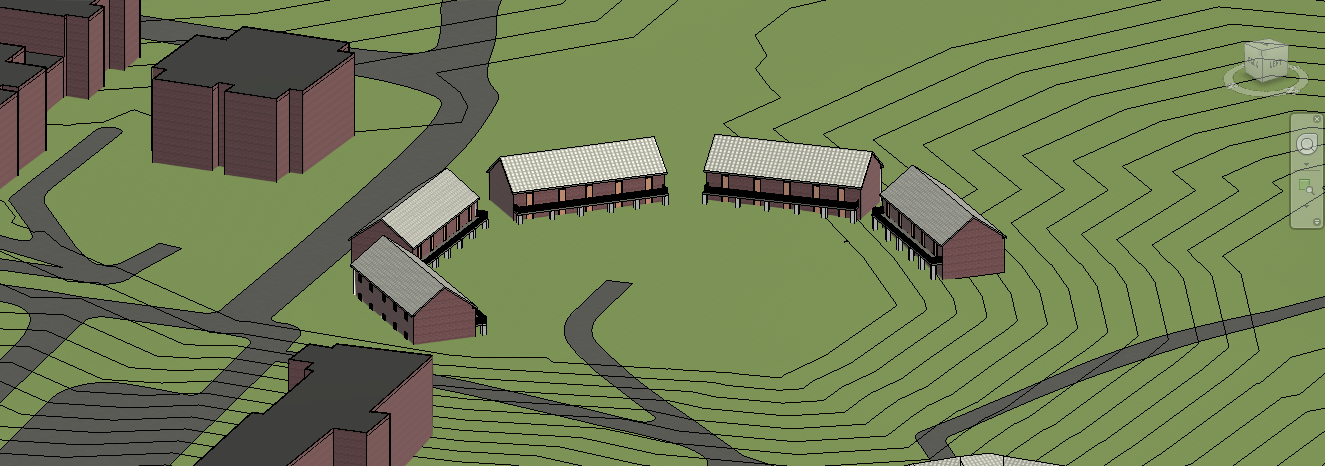